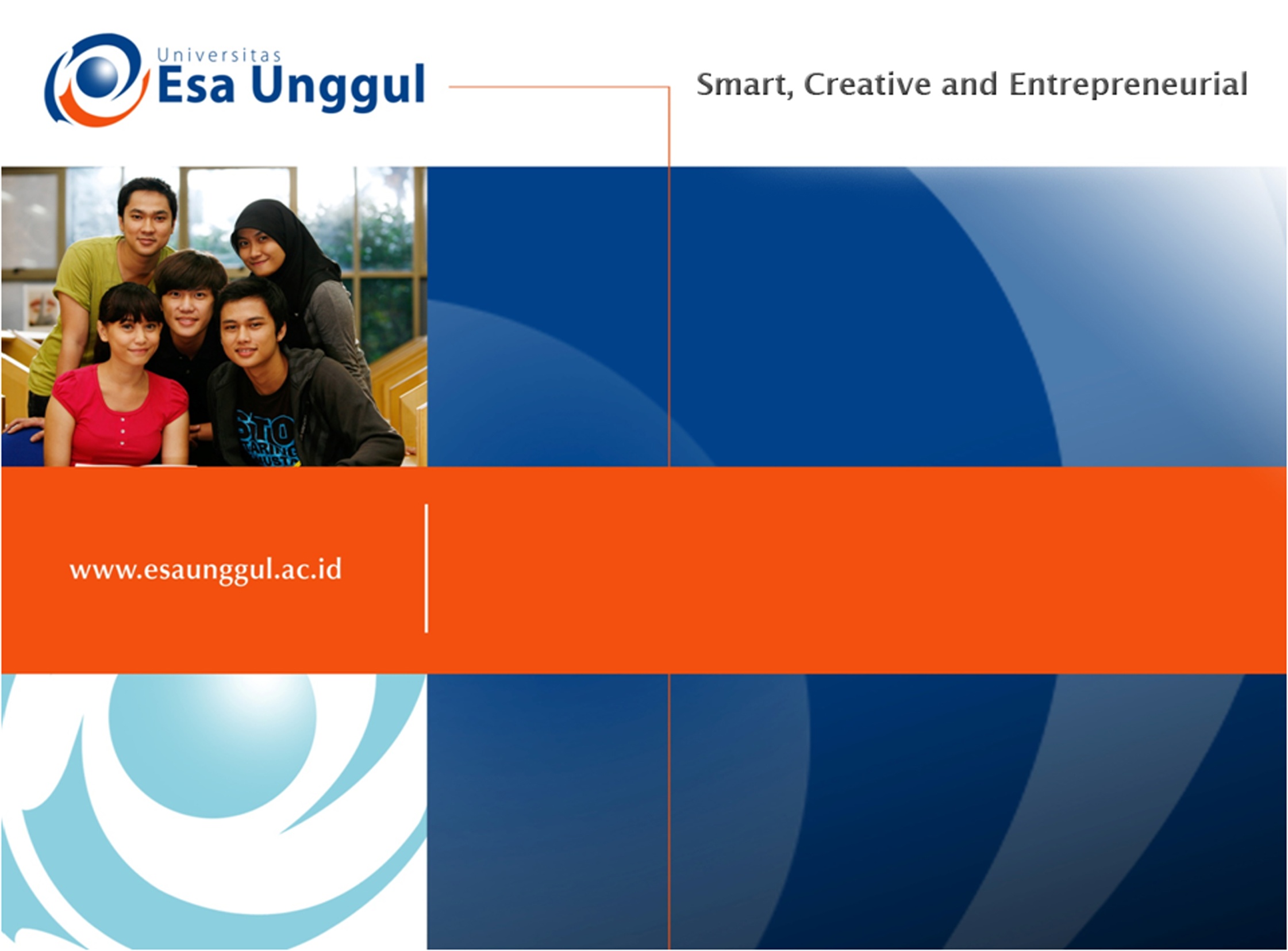 Morfologi dan Struktur Sel Bakteri
Pertemuan II
Inherni Marti Abna, S.Si, M.Si
Program Studi Farmasi
Fakultas Ilmu-Ilmu Kesehatan
1
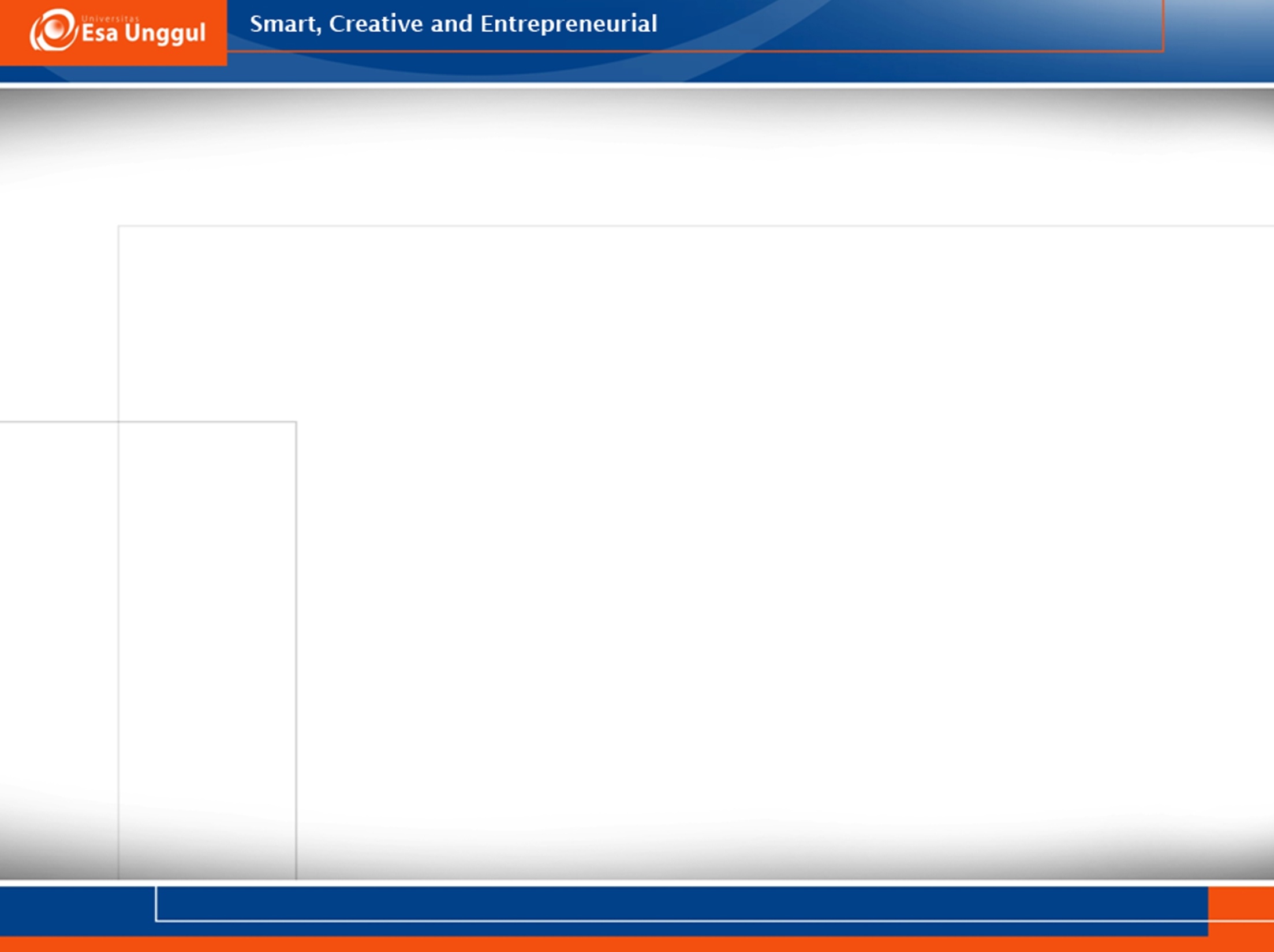 KEMAMPUAN AKHIR YANG DIHARAPKAN
Mahasiswa mampu memahami bagian-bagian sel bakteri internal dan eksternal serta memahami perbedaan dinding sel Gram Positif dan Gram Negatif
2
Organisme Prokariotik
Organisme prokariotik dikelompokkan menjadi dua besar  yaitu1. EubakteriMerupakan bakteri sejati2. ArchaeaSecara morfologi serupa dengan eubakteri, namun memiliki perbedaan dalam ciri-ciri fisiologis.Kelompok bakteri terdiri atas semua organisme prokariotik patogen dan nonpatogen yang terdapat didaratan dan perairan, serta organisme prokaritik yang bersifat fotoautotrof.
3
Eubakteri
Spesies bakteri dapat dibedakan berdasarkan morfologi (bentuk), komposisi kimia (umumnya dideteksi dengan reaksi kimia), kebutuhan nutrisi, aktivitas biokimia dan sumber energi (sinar matahari atau bahan  kimia)
4
BENTUK (MORFOLOGI) SEL BAKTERI
Bentuk sangat beragam sebagian besar memiliki diameter 0.2-2 mikron dan panjang 2-8 mikron.
Berdasarkan bentuknya bakteri digolongkan menjadi tiga yaitu: 
    1. Bulat (tunggal : coccus, jamak: cocci)
    2. Batang atau silinder  (tunggal : bacillus, jamak : bacilli)
    3. Spiral yaitu berbentuk batang melengkung atau melingkar-lingkar
5
BENTUK (MORFOLOGI) SEL BAKTERI
6
Bakteri Bulat(Coccus)
Berbentuk bulat/oval.
Bila cocci membelah diri, sel-sel dapat tetap melekat satu sama lain.
Cocci yang membelah namun tetap melekat membentuk struktur menyerupai rantai disebut streptococci
Cocci yang membelah dalam 2 bidang dan tetap melekat membentuk kelompok  4 coccus disebut tetrad.
7
Bakteri Bulat(Coccus)
Cocci yang membelah dalam 3 bidang dan tetap melekat membentuk kubus dengan 8  coccus disebut sarcina.
Cocci yang membelah pada banyak bidang dan membentuk kumpulan menyerupai buah anggur disebut  Staphylococci  seperti anggur
8
Bakteri batang atau silinder (Bacillus)
Berbentuk seperti batang atau silinder.
Memiliki ukuran yang beragam.
Bacilli membelah hanya melalui sumbu pendeknya (dalam satu bidang) .
Sebagian besar bacilli tampak sebagai batang tunggal  
Diplobacilli muncul dari pasangan bacilli setelah pembelahan
Streptobacilli muncul dalam bentuk rantai.
Beberapa bacilli tampak menyerupai cocci dan disebut coccabacilli.
9
Bakteri Spiral
Bakteri yang tidak lurus seperti basil, memiliki satu atau beberapa lekukan.
Bakteri spiral  dibagi menjadi:
Vibrio  Bakteri yang berbentuk batang melengkung menyerupai bentuk koma
Spirilum  berbentuk pilinan dengan selnya yang kokoh
Spirochaeta  berbentuk spiral, tubuhnya sangat lentur .
10
STRUKTUR SEL BAKTERI
Struktur Eksternal
Glikokalliks
Slime (lapisan lendir)
Flagella
Pili
Filamen
Dinding sel
Struktur Dinding Sel
Gram positif
Gram negatif
Struktur Internal
11
12
Struktur Eksternal
Glikokaliks
selubung gula merupakan istilah bagi substansi  yang mengelilingi sel dan digambarkan sebagai kapsul. 
Kapsul merupakan struktur yang sangat terorganisasi dan tidak mudah dihilangkan. 
Ketebalan kapsul bervariasi dan fungsinya bagi bakteri  antara lain sebagai perlekatan bakteri pada permukaan, pelindung sel  bakteri terhadap kekeringan , perangkap nutrisi dan proteksi bakteri.
13
Struktur Eksternal
Glikokaliks
Jika terikat kuat pada dinding sel disebut kapsul dan jika terikat lemah disebut lendir (slime layer)
Pada beberapa spesies kapsul berperan pada virulensi.
Kapsul melindungi patogen dari fagositosis sel inang.
Mayoritas kapsul terdiri dari  polisakarida  yang mengandung bagian glukosa, gula amino,  rhamnosa, 2 keto-3-deoxygalactonic acid, asam uronat dan beberapa asam organik misalnya piruvat dan asetat.
Bacillus antrachis (antrak), Streptococcus pneumoniae (pneumonia), Klebsiella (sal napas)
14
Struktur Eksternal
Slime (lapisan lendir)
Sebagian besar material kapsul diekskresikan oleh bakteri ke dalam media pertumbuhannya sebagai lapisan lendir (slime)
Lapisan lendir pada bakteri relatif tidak terorganisasi dengan baik dan mudah dihilangkan. 
Secara spesifik lapisan lendir pada bakteri tersusun  dari eksopolisakarida, glikoprotein dan glikolipid.
15
Struktur Eksternal
Slime (lapisan lendir)
- Fungsi lapisan adalah untuk melindungi bakteri  dari pengaruh lingkungan yang membahayakan  misal nya antibiotik dan kekeringan.
- Lapisan lendir memungkinkan bakteri bertahan pada proses sterilisasi  kimiawi menggunakan klorin, iodin dan bahan kimia lainnya.
16
Struktur Eksternal
Flagel
berfungsi untuk bergeraknya bakteri yang habitatnya dalam cairan.
Berbentuk seperti filamen/benang dengan diameter 12-30 nm
Mengandung protein yang disebut flagelin
Tipe flagella ada yang Monotrik (tunggal ujung), amfitrik (masing-masing satu pada kedua ujung), lofotrik (>1 di salah satu ujung), peritrik (tersebar).
17
Struktur Eksternal
Flagel
Rotasi fagella  dapat searah ataupun berlawanan arah jarum jam disepanjang sumbu flagella.
Gerakan flagella ini memungkinkan bakteri  mendekati atau menjauhi stimulus kimia (kemotaksis), stimulus udara(aerotaksis), stimulus medan magnet (magnetotaksis ) dan stimulus cahaya (fototaksis).
18
19
Struktur Eksternal
Filamen (endoflagela)
- Adalah kumpulan benang yang muncul pada ujung sel bawah selaput luar sel dan berpilin membentuk spiral disekeliling sel. 
   - Rotasi filamen menimbulkan pergerakan  selaput luar sel dan memungkinkan arah gerak bakteri berbentuk spiral.
  -  Contoh pada bakteri Treponema pallidum dan Leptospira interrogans.
20
Struktur Eksternal
Fimbria (Fimbriae)
Termasuk golongan  protein yang disebut lektin yang dapat mengenali dan terikat pada residu gula khusus pada polisakarida permukaan sel. 
Fimbria umumnya terdistribusi diseluruh permukaan sel.
Contoh yang memiliki fimbria  Neisseria gonorrhoeae dan Escherichia coli sehingga bisa menimbulkan penyakit.
21
Struktur Eksternal
Pili
Secara morfologi  sama dengna fimbria.
Umumnya pilli lebih panjang dibandingkan fimbria.
Pilli berfungsi  dalam transfer molekul DNA dari satu sel bakteri ke sel bakteri lainnya pada peristiwa konjugasi karena ini disebut juga pilli seks
22
PILI
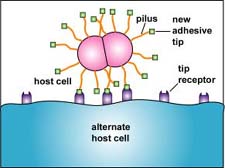 23
Struktur Dinding Sel
Dinding sel bakteri  merupakan struktur  kompleks  .
berfungsi  sebagai penentu bentuk sel, pelindung sel dari kemungkinan pecah  ketika  tekanan air  didalam sel  lebih besar dibandingkan  diluar sel serta pelindung  isi sel  dari perubahan  lingkungan diluar sel.
Dinding sel bakteri tersusun atas peptidoglikan (murein) yang menyebabkan kakunya dinding sel.
24
Struktur Dinding Sel
Peptidoglikan terdiri dari  polimer N-asetil glucosamine dan N-acetil muramat.
Pada N Asetil glucosamin dan N-aseil muramat  melekat paad suatu peptida yangbterdiri dari 4 atau 5 asam amino yaitu L-alanin, D-alanin, asam D-glutamat dan lisin atau  diaminopimelat dan membentuk selubung  mengelilingi sel.
Antara N asetil glucosamin dan N-asetil muramat terikat pada rantai tetrapeptida
25
Struktur Dinding Sel
Berdasarkan dinding sel bakteri dapat dibagi 2 :
1. Bakteri Gram positif 
2 Bakteri Gram negatif

Bakteri gram positif
Memiliki kandungan peptidoglikan  yang tinggi dibandingkan gram negatif  (sekitar 50%)
Memiliki asam teikoat  yang mengandung alkohol (gliserol atau ribitol) dan phospat.
26
Bakteri gram positif
- Asam teikoat mengikat ion magnesium : ion ini berperanan dalam membran sitoplasma sehingga memberikan ketahanan terhadap suhu tinggi.
-  Pada umumnya kandungan lipidnya rendah kecuali bakteri Mycobacterium. Bakteri  ini lipidnya kaya akan asam mikolat.
27
Bakteri gram Negatif
- Dinding sel bakteri gram negatif lebih kompleks dibanding gram positif.
-Memiliki satu atau beberapa lapis peptidoglikan dan membran luar (outer membrane).
- Membran luar  terdiri dari lapisan fosfolipida, polisakarida dan protein. Lipid dan polisakarida berhubungan erat dan membentuk struktur yang disebut lipopolisakarida atau LPS.
28
29
Struktur Internal
Sitoplasma
Membran sitoplasma
nukleus
Ribosom
Mesosom
inklusi
30
Struktur Internal
Sitoplasma
- Di dalam dinding sel bakteri terdapat sitoplasma.
- Merupakan substansi yang menempati ruangan sel bagian dalam .
- Di dalam sitoplasma terdapat enzim , air (80%) , protein, karbohidrat , asam nukleat dan lipid yang membentuk sistem koloid yang homogen.
31
Struktur Internal
Sitoplasma
-  Selain dikelilingi oleh dinding  sel , sitoplasma juga dikelilingi oleh membran plasma (membran sel).
-  Kadang-kadang  terdapat lapisan disebelah luar dinding sel  berupa kapsul atau lapisan lendir (slime layer)
32
Struktur Internal
Membran plasma (inner membrane)
- Struktur  tipis  yang  terdapat  dalam  dinding  sel  dan menutup  sitoplasma  sel
- Membran sel tersusun  atas fosfolid berlapis ganda dan protein , membentuk model mosaik cairan .
- Pada eukariot , membran plasma juga tersusun  dari karbohidrat dan sterol misal kolesterol.
33
Struktur Internal
Membran plasma (inner membrane)
Fungsi
- Sebagai sekat selektif material yang ada di dalam dan di luar sel (bersifat selektif permeabel bagi transport  material kedalam dan ke luar sel).
- Memecah protein nutrien  dan memproduksi  energi
34
Struktur Internal
- Pada beberapa bakteri , pigmen  dan enzim yang terlibat  dalam fotosintesis.
- Tempat aksi bagi beberapa agen antimikroba.
- Pergerakan material melewati membran plasma dapat berlangsung satu arah atau berlawanan arah.
- Beberapa proses transport yaitu transpor aktif dan transport pasif
35
Struktur Internal
Transport pasif
-  Tidak memerlukan energi seperti difusi sederhana, difusi dipermudah dan osmosis.

Transport aktif
- Memerlukan energi berupa energi ATP (adenosin triphospat) karena terjadi perpindahan  molekul dari konsentrasi rendah ke konsentrasi tinggi.
36
37
Struktur Internal
Ribosom dan DNA
Ribosom merupakan badan yang mengandung asam ribonukleat dan mengatur sintesis dari protein. 
Ribosom terdiri dari :
* RNA (60%)
*protein (40%)
Ribosom berukuran 70S
38
Struktur Internal
DNA
- Bakteri termasuk prokariot. Prokariot yang memiliki  DNA yang tidak dilapisi oleh membran dan berupa untaian yang membentuk lingkaran.
- DNA merupakan kromosom tunggal yang membawa semua sifat yang akan diturunkan.
- Selain DNA kromosomal juga terdapat DNA ekstrakromosomal yang disebut plasmid. Plasmid memiliki sifat resisten terhadap antibiotika.
39
Struktur Internal
BADAN INKLUSI
Pada prokariot badan inklusi terdiri dari :
    1.Poli-beta-hidroksibutirat
Merupakan cadangan energi dan karbohidrat bila defisiensi faktor lingkungan
2. Glikogen
Merupakan polimer dari gula dan zat pati
3. Granula volutin (metakromatik)
Granula ini merupakan polifosfat yang terdiri dari fosfat inorganik.
40
Struktur Internal
Mesosom
  - Pada bakteri gram positif didapatkan involusi dari membran  .

- Involusi ini terletak pada daerah replikasi DNA, pembelahan sel atau pembentukan spora. 

- Pada bakteri gram negatif involusi hanya terlihat sebagai lekukan kecil .
41
Struktur Internal
Mesosom
Fungsi : 
- Respirasi dan penggertakan energi, pembentukan dinding sel bakteri gram positif, 

- Pengaturan pembelahan sel  tempat pencantelan nukleus sewaktu replikasi pengambilan DNA sewaktu proses transformasi.
42
ENDOSPORA
Apabila nutrisi yang penting untuk kehidupan bakteri terganggu atau tidak tersedia  akan membentuk endospora.
Endospora adalah bentuk sel dalam keadaan istirahat.
Sangat tahan asam, panas, kekeringan, zat kimia, radiasi
Pembentuk spora terbagi dua golongan :
- Bacillus yang bersifat aerob
- Clostridium yang bersifat anaerob
43
ENDOSPORA
Endospora dapat bertahan hingga ribuan tahun sampai memungkinkan membentuk sel vegetatif kembali melalui proses germinasi.
Proses germinasi diaktifkan secara fisik ataupun kimia yang dapat merusak lapisan coat endospora.
Enzim endospora kemudian memecah lapisan lainnya, kemudian air masuk kedalam  mulai terjadi metabolisme.
Pada spora ditemukan asam dipikolinat (DPA) dan ION Ca. Keduanya terdapat dalam bagian inti (core) dan diperkirakan spora tahan panas
44
STRUTUR ENDOSPORA
CORE merupakan sitoplasma (DNA, RNA, ribosom dan enzim-enzim) dalam jumlah sedikit
DINDING SPORA lapisan paling dalam terdiri dari peptidoglikan
KORTEKS lapisan tebal yang melapisi endospora
COAT lapisan keratin yang melindungi spora dari faktor-faktor lingkungan
EKSOSPORIUM membran lipoprotein yang terdapat pada lapisan paling luar.
45
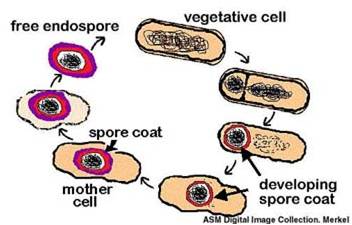 46
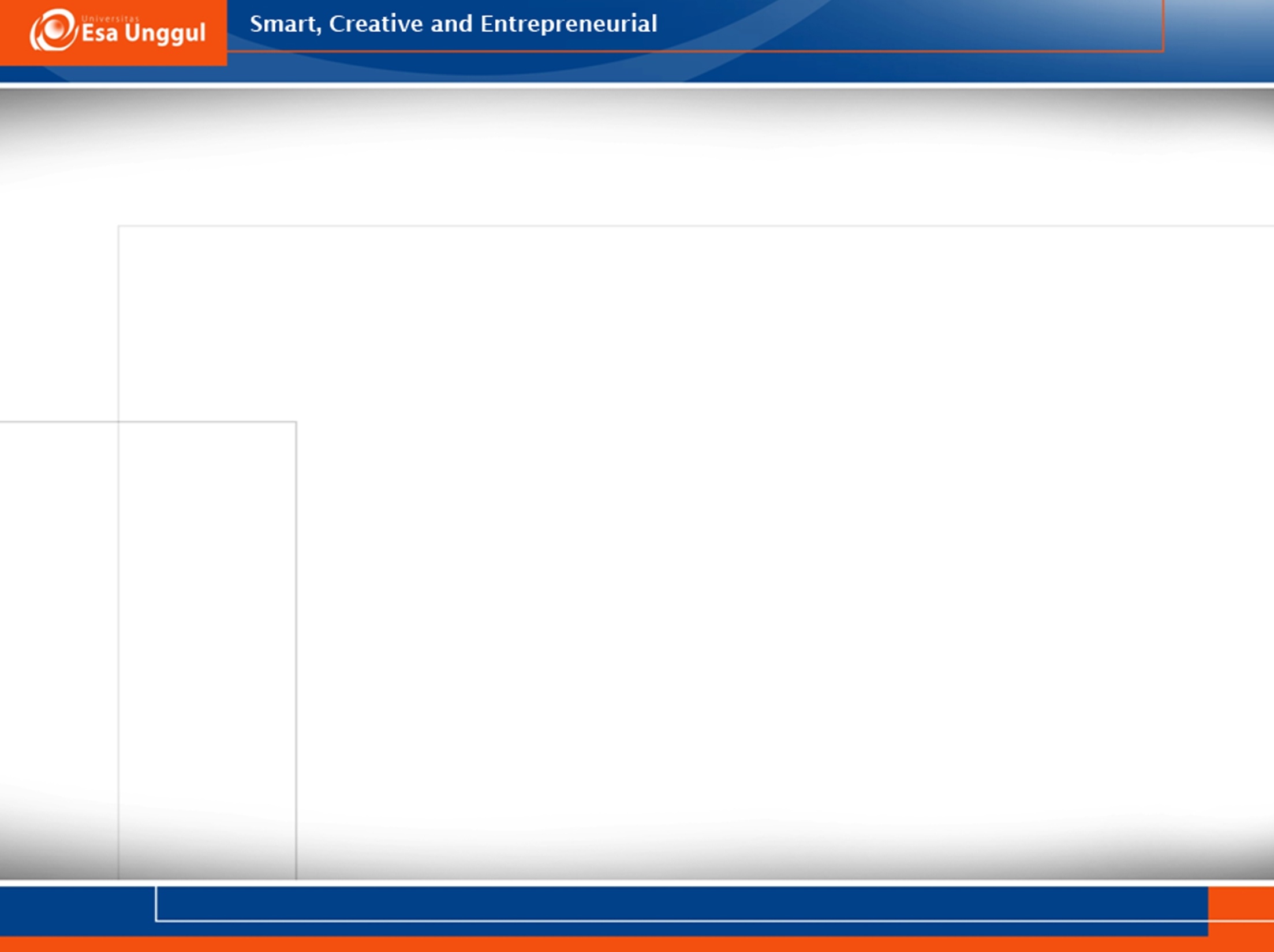 TERIMA KASIH